Licensing reform for non-citizen immigrants
Carl Sims, Deputy Program Director
The Council of State Governments
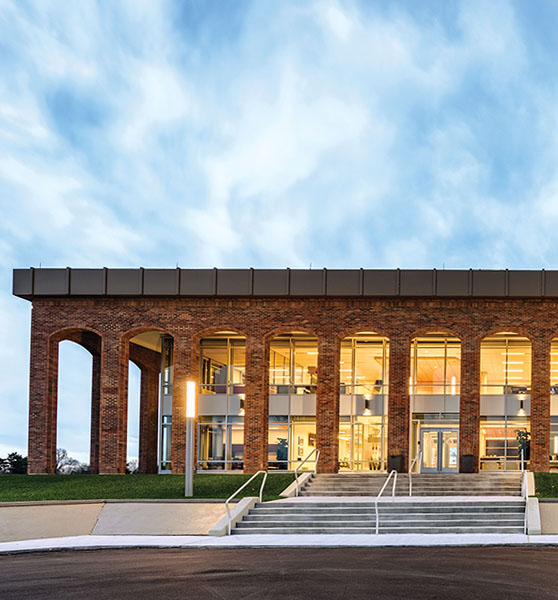 The Council of State Governments
CSG is a region-based membership organization that fosters the exchange of insights and ideas to help state officials shape public policy.
@CSGovts | csg.org
Prevalence of Workforce Shortages
Projected in-demand professions commonly requiring licensure:
Healthcare
Personal Care
Community and Social Services
Source: Kentucky Chamber of Commerce
Workforce Shortages –Contributing Factors
Workforce Participation Rates 
Demographic Trends
Pathways to Employment/Licensure
Workforce Shortages in Health Care
In Kentucky, the hospital job vacancy rate is at 17.1%.
RN and LPN = 22.1% vacancy rate
An estimated 14% of the current nursing workforce in KY is nearing retirement age.
Source: Kentucky Hospital Association
Immigrant Workforce
The U.S. immigrant population currently makes up 13.75% of the total population and 17% of the national workforce.

In Kentucky, the immigrant population makes up 4% of the total population and 5% of the state's workforce.
Source: Migration Policy Institute
Immigrant Workforce
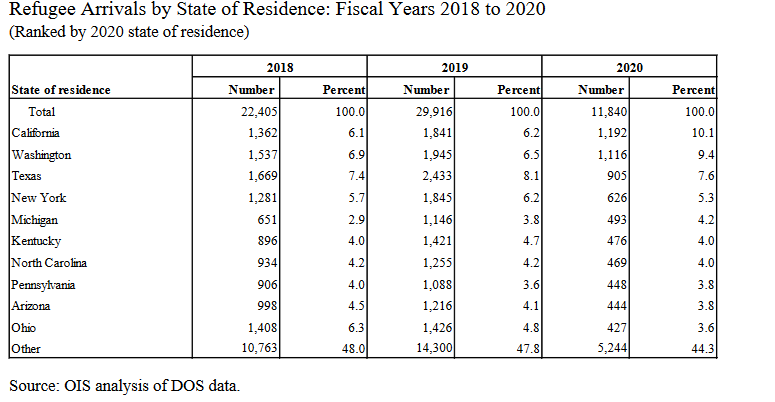 Source: U.S. Department of State
Economic and Social Costs of Licensure
May involve overly burdensome requirements
Creates additional costs for licensees
May contribute to workforce shortages
Reduces access to services
Inhibits ability of professionals to move/practice across state lines
Immigrant Specific Barriers to Licensure
Lack of recognition of foreign credentials
Lack of knowledge about licensing
Skill gaps and costs
English proficiency
State Policy Strategies
State Policy Strategies
Task Forces/Dedicated State Offices/Community Partnerships
Modifying Licensing Requirements
Addressing Skill Gaps and English Language Proficiency
Task Forces and Community Partnerships
Build partnerships, identify key areas for reform, craft individualized policy recommendations
State/community examples:
Colorado
Maryland
Louisville
Detroit/Michigan
Addressing Skill Gaps andEnglish Language Proficiency
Improve communications with license applicants
State examples:
Texas
Pennsylvania
Washington
New York
Modifying Licensing Requirements
Reduce overly burdensome barriers to licensure
State examples:
Virginia
Colorado
Other Policy Considerations
Occupation Specific Strategies

Levels of Approach:
Legislation
Licensing Board/Department
Carl Sims
Deputy Program Director
The Council of State Governments
csims@csg.org